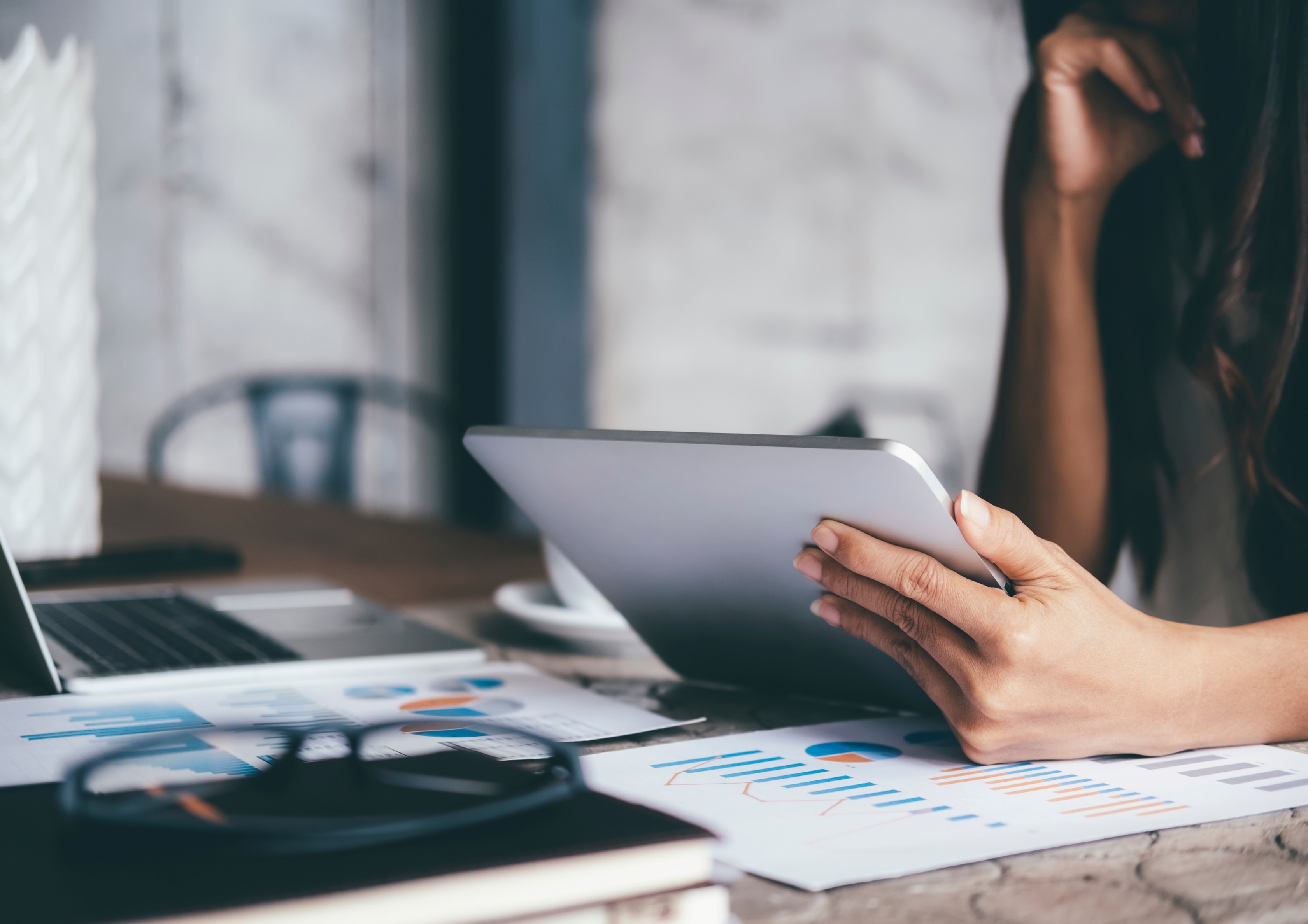 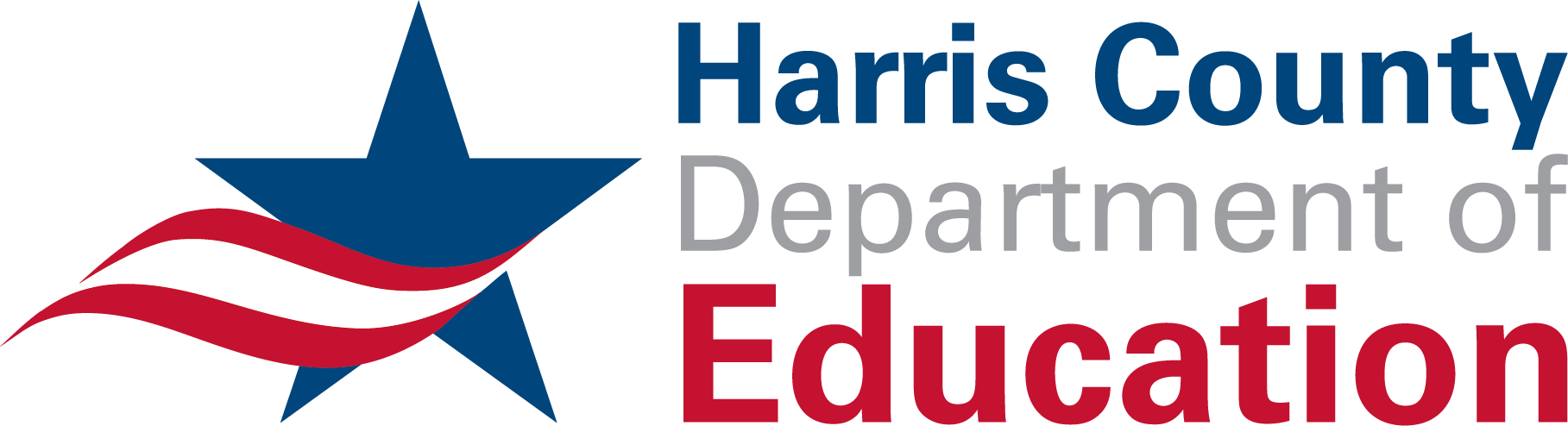 Financial Highlights
As of January 31, 2025
Highlights of Interim Financial Report (unaudited)
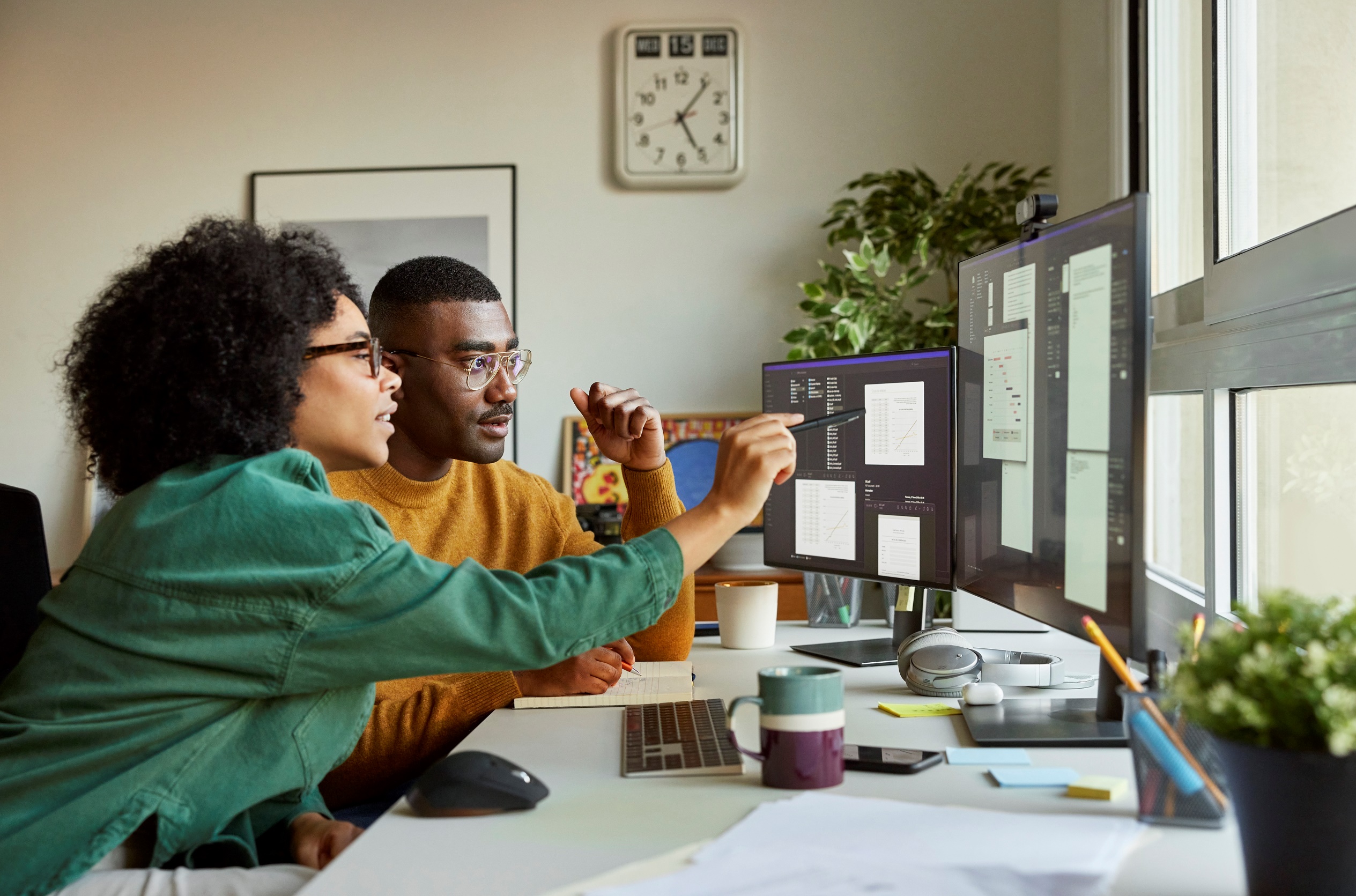 January 31, 2025
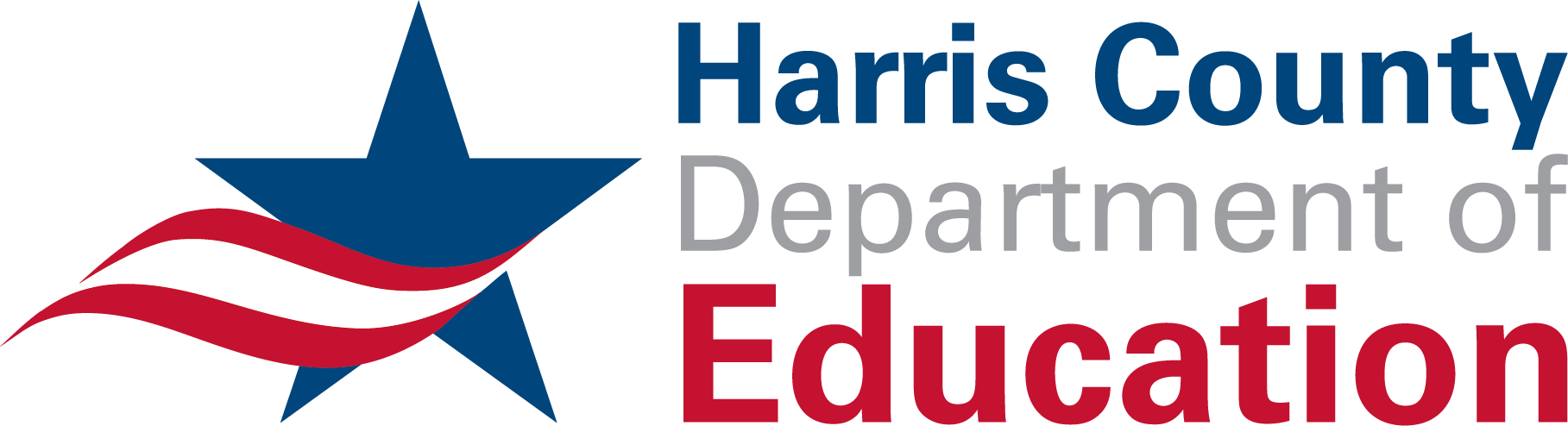 2
Posted on Our Website
Finance / Monthly Finance Reports (hcde-texas.org)

Linked from State Comptroller’s website
http://www.texastransparency.org/local/schools.php
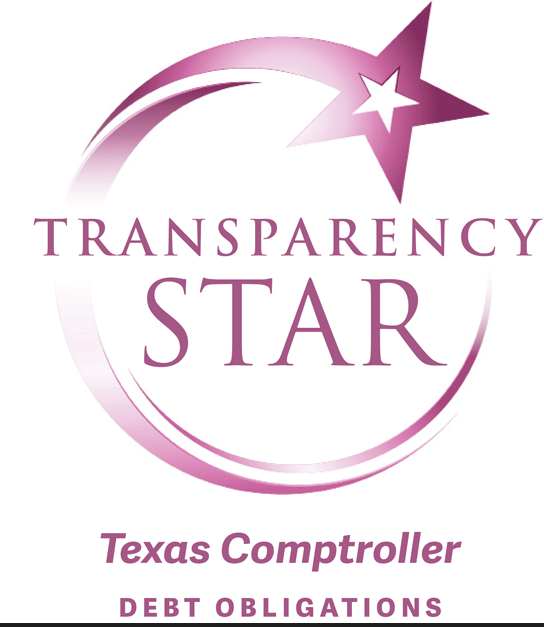 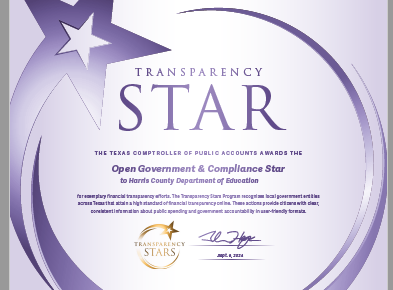 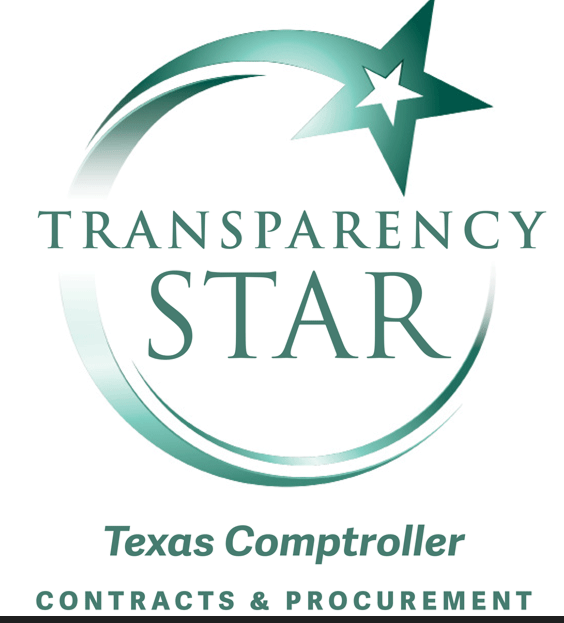 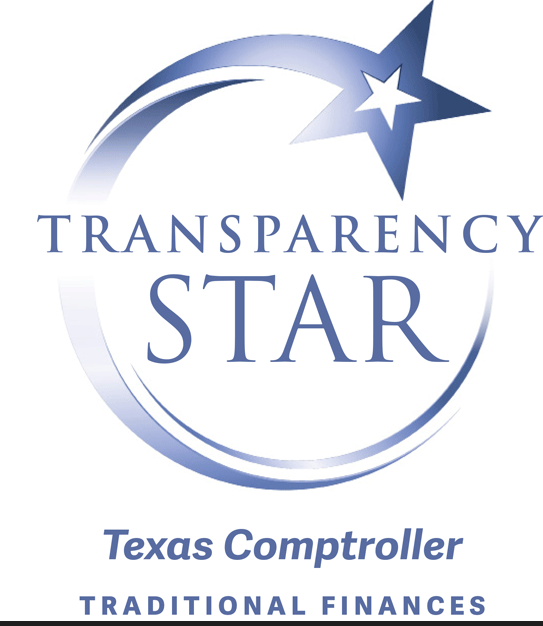 3
3
Top 12 Highlights points for January 2025
$16.5M in tax revenue this month
$2.6M Debt Svc payments this month
TOT Revenues at 39%       Target of 42%
TOT Expenditures at 41% Target of 42%
$41.2M in Equity as of Jan 2025
$145,666 in Donations
Values at $662B out of $665B Projected
Choice at $4.6M Benefit Variance
9. Ed Foundation at $525K 
10. Ed Found Audit – Unmodified Opinion
11. 10% small business  Jan25
12. 93% Irvington Project
13. Phase I Projects – just pending retainage release and closeout
14. Budget Process underway
Outlook   Trend :  Finance         -   Tax Revenues being received 
                                                             Revenues and exp. Below target
                                 Operations  -    Normal Operations and On Target 
                                 Policy            -    Stable
                                 Legislative    -   On going
4
4
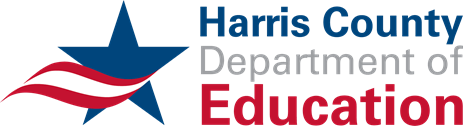 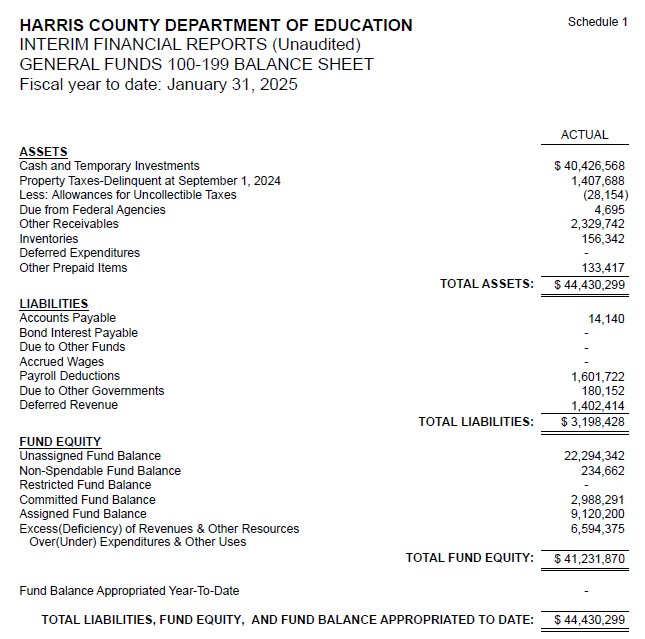 INTERIM FINANCIAL REPORT (unaudited) GENERAL FUND
Balance Sheet as of January 31, 2025
Total Assets:   
		$ 44,430,299

Total Liabilities:   
		$ 3,198,428

Total Fund Equity:
		$ 41,231,870
5
INTERIM FINANCIAL REPORT (unaudited)ASST. SUPERINTENDENT FOR BUSINESS SERVICES MESSAGEAs of January 31, 2025
The ESTIMATED General Fund balance at 01/31/2025 is $41,190,870 after current appropriations. 
As year end adjustments are completed, a budget amendment will be submitted to the board for items assigned, restricted and committed that will roll forward into FY 2025.
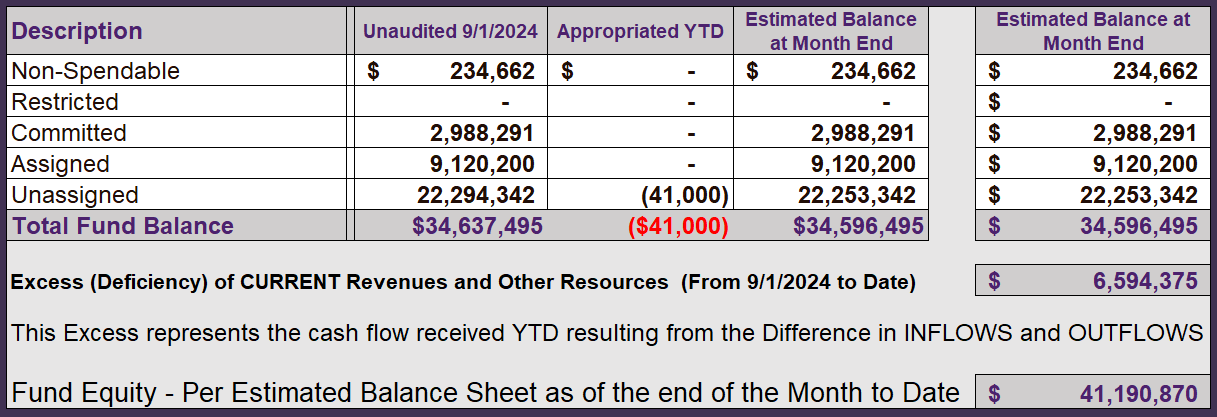 6
INTERIM FINANCIAL REPORT (unaudited)As of January 31, 2025Financial Ratios
Level One - 	 Indicator of Financial Strength
Level Two - 	 Indicator of Efficient Leverage
Level Three -  Indicators of Efficiency
Level Four - 	 Indicators of Revenue Growth
7
INTERIM FINANCIAL REPORT (unaudited)As of January 31, 2025Indicators of Financial Strength
Percent of Fund Balance to G/F 
Expenditures Ratio
What is the percent of rainy-day fund balance? 
(*) Unadjusted
Working Capital Ratio
What is the cash flow availability for the organization?
Unassigned Fund Balance   $ 22,294,342 
Total G/F Expenditures	 $ 28,181,118

 Goal :                      > 30% of G/F Exp.
 Benchmark:          10% to 29% 
 Danger:                  Under 10%
Goal :		>$15,000,000
Benchmark :	  $10M to $15M
Danger :		  Under < $10M
Total Current Assets 
Less Total Current Liabilities

$44,430,299-$3,198,428=$41,231,871
79% FY25
67% FY24
$41M FY25
$39M FY24
Budgeted  24%
Budgeted  $33M
Details on Schedule 1
Details on Schedule 3
8
INTERIM FINANCIAL REPORT (unaudited)As of January 31, 2025Indicators of Efficient Leverage Reserves
Debt to Income Ratio
What is the ability of HCDE to cover 
its debt payments?
Unassigned Fund Balance Ratio
How much is available in reserves?
Annual Principal and Interest Payments on 
Term Debt and Capital Leases :  	$2,598,038

G/F Revenue	Less Facility $34,775,494-3,194,032
Charges :
Unassigned Fund Balance    $22,294,342
Total Fund Balance                $41,231,870
Goal: 	     <25% of annual revenue
Benchmark:     25% to <49%
Danger: 	       Over > 50%
Goal: 		  <75%
Benchmark:	  50% to 75%
Danger: 		  <50%
54% FY25
42% FY24
8% FY25
0% FY24
Budgeted  71%
Budgeted  6%
Details on Schedule 5
Details on Schedule 1
9
INTERIM FINANCIAL REPORT (unaudited)As of January 31, 2025Indicators of Efficiency
Indirect Cost to Tax Ratio
How much dependency on indirect cost from grants?
Tax Revenue to Total Revenue Ratio
How efficient is HCDE at leveraging local
taxes? (Current)
Current Tax Revenue	         $19,773,563
Indirect Cost General Fund	  $928,679
Total Revenue		        $ 57,168,650
Total General Fund Revenues $34,775,494
Total General Fund Revenues $1,306,381
Goal: 	      <20% of revenue 
Benchmark:    20% to 30%
Danger: 	      Over >30%
Goal: 	       >5% 
Benchmark:     2% to 5%
Danger: 	       Under < 2%
Goal: 	       >5% 
Benchmark:     2% to 5%
Danger: 	       Under < 2%
3.3% FY24
2.7% FY25
34% FY25
27% FY24
Budgeted  25%
Budgeted  2.5%
Details on Schedule 3
Details on Schedule 2
10
INTERIM FINANCIAL REPORT (unaudited)As of January 31, 2025Indicators of Revenue Growth
Fee for Service Revenue Growth Ratio
What is the market growth for fee on services?
Fee for Service Revenue Ratio
How are revenues spread across all Funds?
Total Fee for Service Revenues (G/F) $8,515,491

              Total Revenues                        $57,168,650
Fee for Service Current Year Less Fee for Services Last Year  $8,515,491,-17,229,430
    Fees for Service Last Year   $17,229,430
Goal: 		  >30% of annual revenue Benchmark:	  10% to 29%
Danger: 		  Under 10%
Goal: 	       >3% of + growth
Benchmark:     0% to 3%
Danger: 	       Under 0%
-50% FY25
42% FY24 ​
14% FY25
31% FY24
Budgeted  17%
Budgeted  19%
Details on Schedule 14
Details on Schedule 14
11
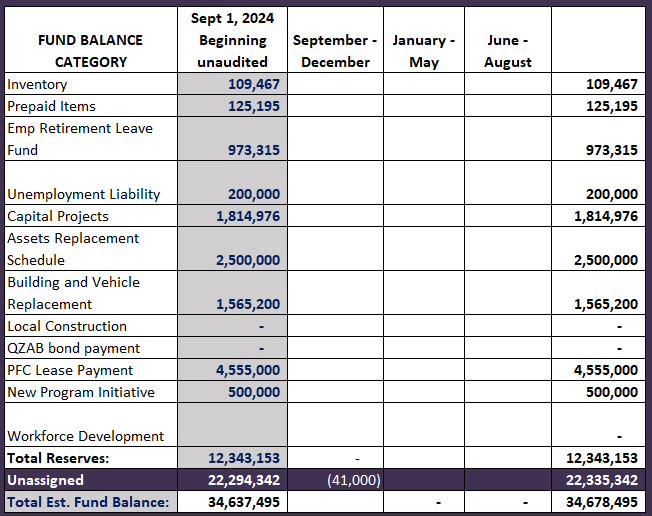 FY 2024-2025 Fund Balance-Budgeted Activity
12
INTERIM FINANCIAL REPORT (unaudited)GENERAL, SPECIAL REVENUE, DEBT SERVICE FUNDS, CAPITAL PROJECTS, 
AND INTERNAL SERVICE FUNDS
REVENUES (INFLOWS)
Budget to Actual for period ending January 31, 2025
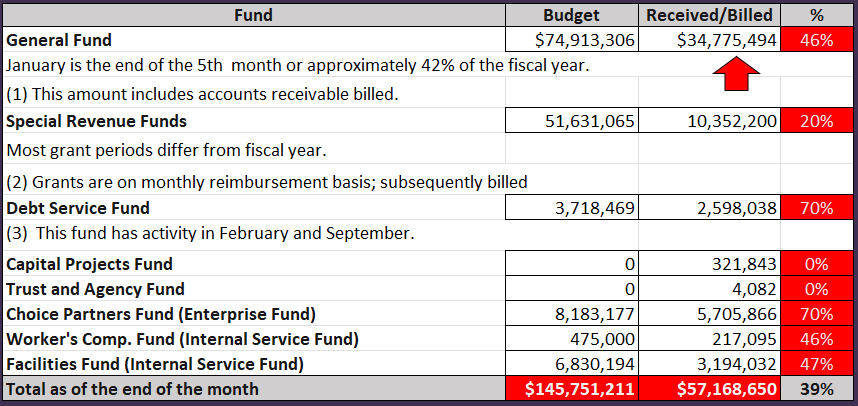 13
INTERIM FINANCIAL REPORT (unaudited)
GENERAL, SPECIAL REVENUE, DEBT SERVICE FUNDS, CAPITAL PROJECTS, 
AND INTERNAL SERVICE FUNDSExpenditures (OUTFLOWS)
Budget to Actual for period ending January 31, 2025
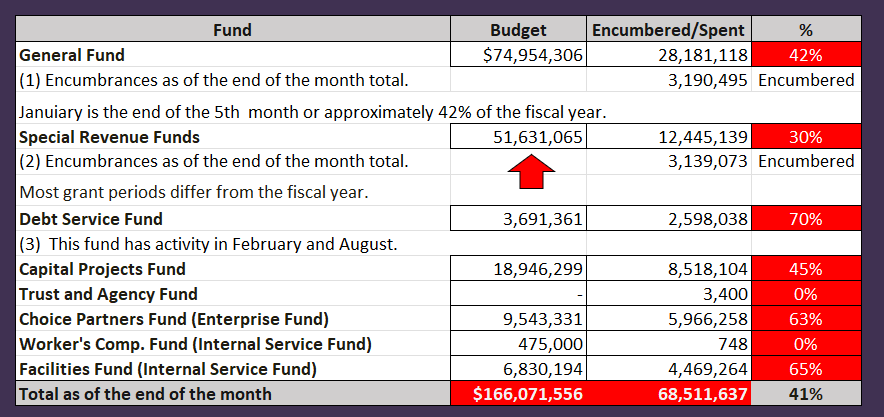 14
INTERIM FINANCIAL REPORT (unaudited) FY 2024-25 Donations ReportAll Funds as of January 31, 2025
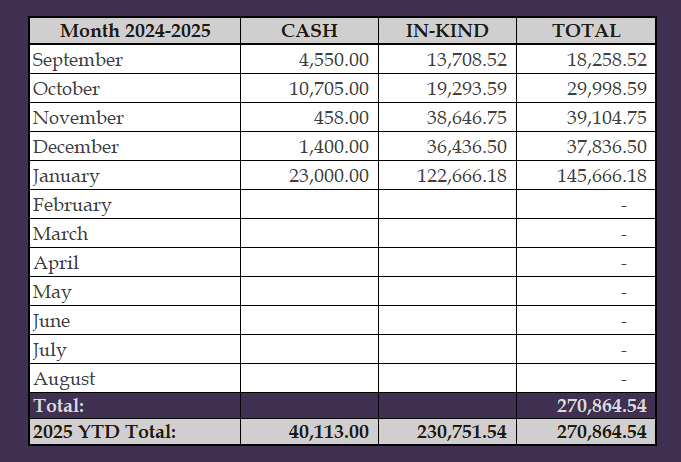 15
INTERIM FINANCIAL REPORT (unaudited) FY 2024-25 Donations ReportAll Funds as of January 31, 2025
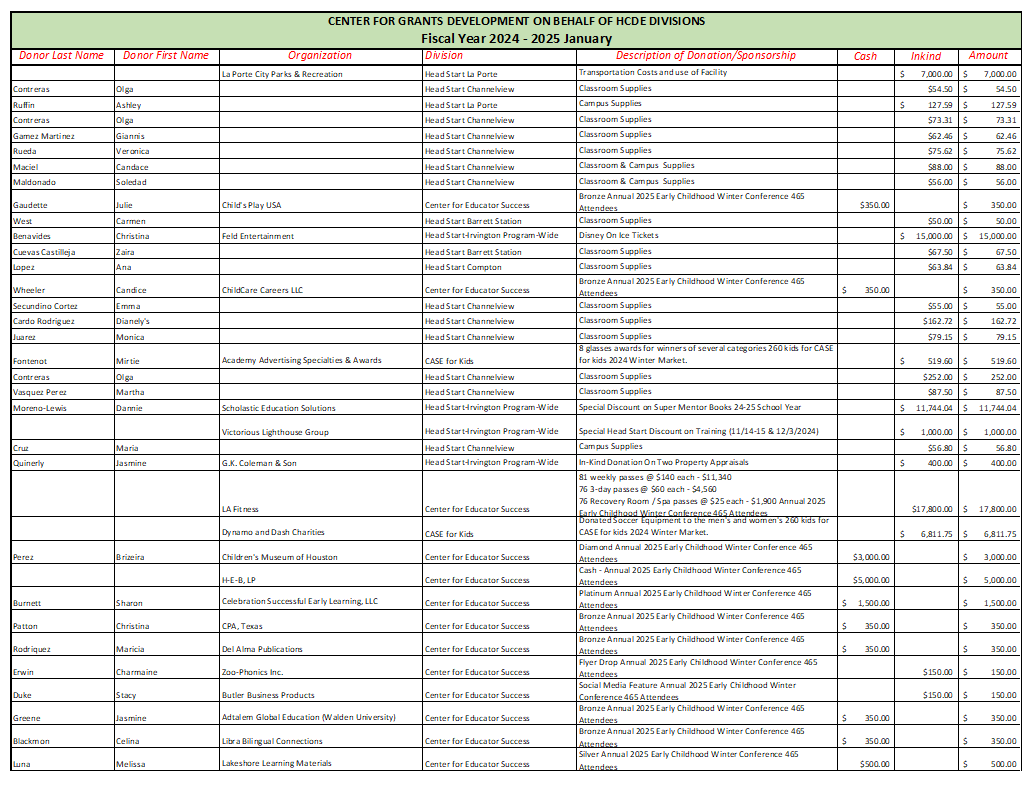 16
INTERIM FINANCIAL REPORT (unaudited) FY 2024-25 Donations ReportAll Funds as of January 31, 2025
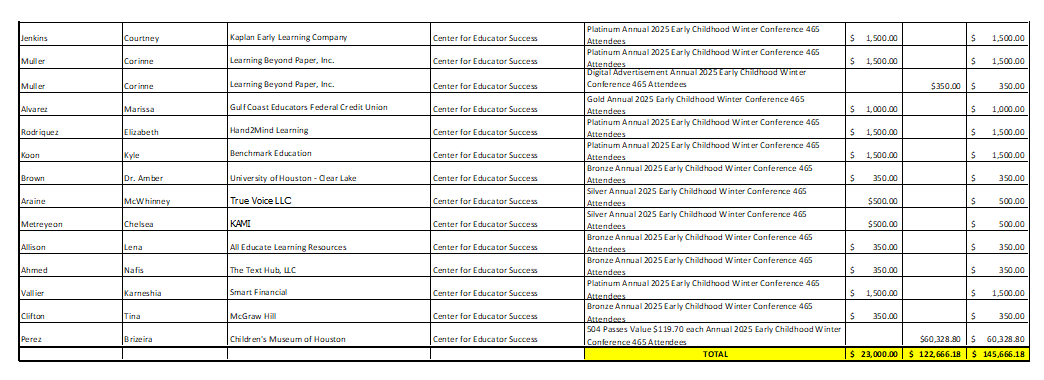 17
INTERIM FINANCIAL REPORT (unaudited) TAX COLLECTIONS COMPARATIVE ANALYSIS Fiscal Year-To-Date as of January 31, 2025
$664 B
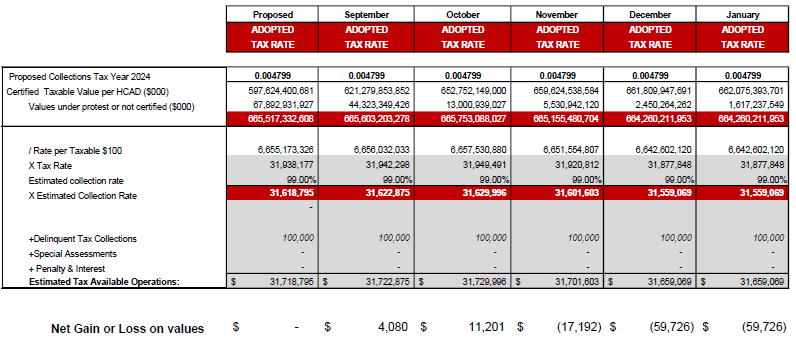 See Tax Calculator at:
https://hcde-texas.org/transparency/tax-rate/
18
INTERIM FINANCIAL REPORT (unaudited) TAX COLLECTIONS 
Fiscal Year-To-Date as of January 31, 2025 
(5th month / 12 months)
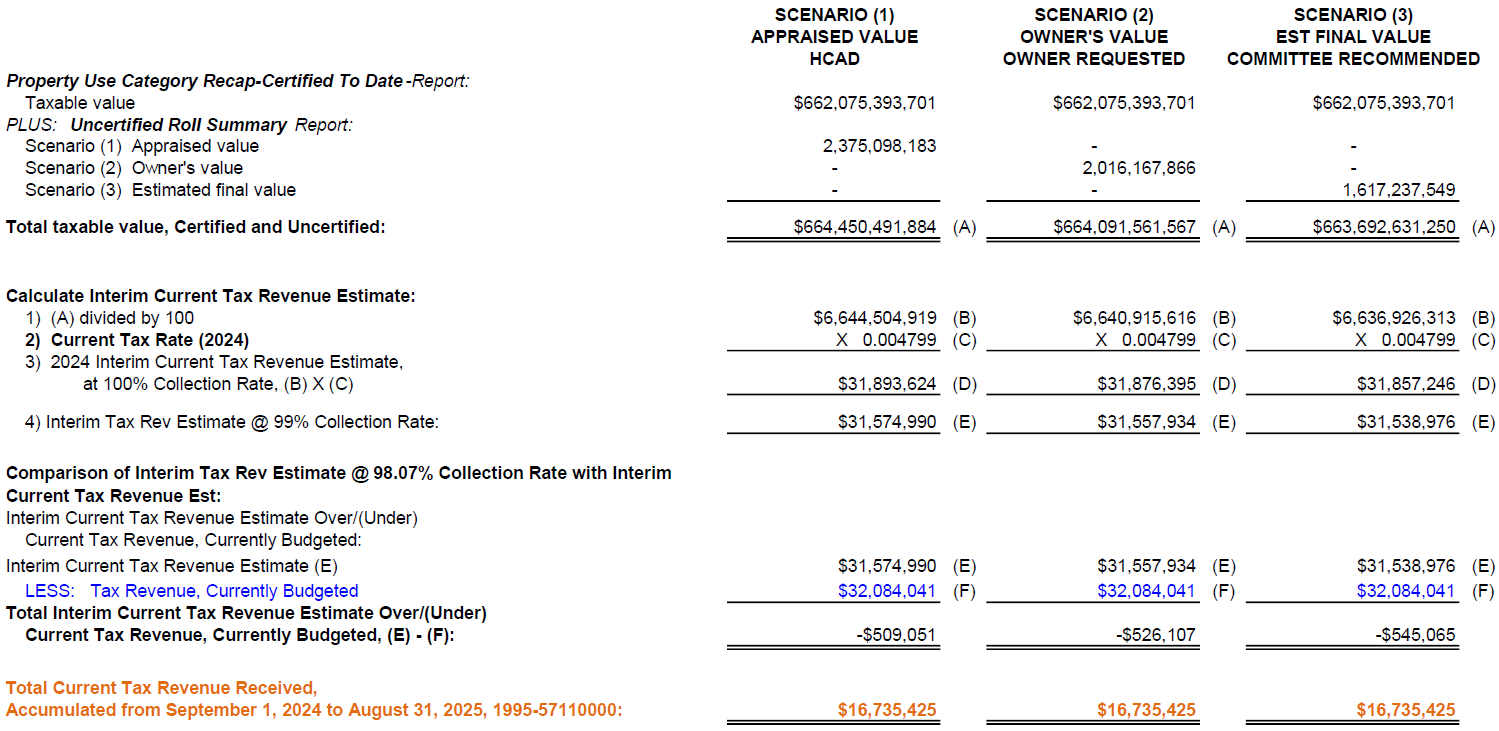 19
INTERIM FINANCIAL REPORT (unaudited) TAX COLLECTIONS 
Fiscal Year-To-Date as of January 31, 2025
(5th month / 12 months)
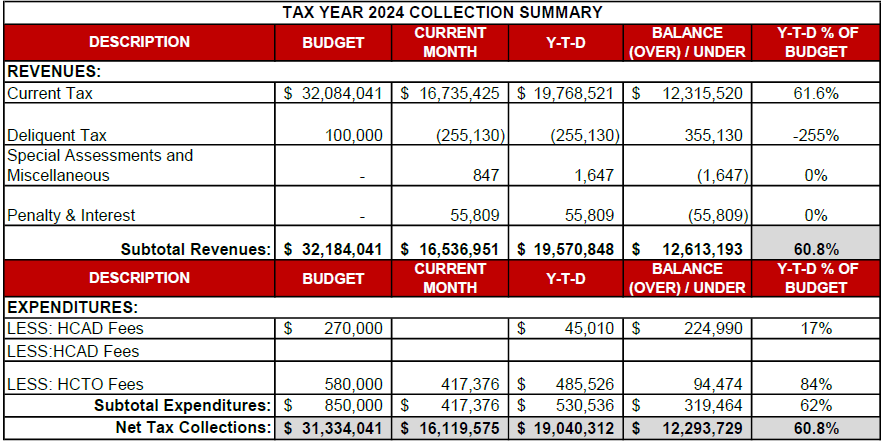 a) 2024 Approved Tax Rate = $0.004799/$100 Property Assessment/Appraisal - -->  Annual Tax on a $259,375 - $51,875 = $207,500/100 
		x .004799 = $9.958 (net of 20% homestead exception.)                                                                  
	b) $850,000/$32,184,041 =  2.64% Collection and assessment costs
20
INTERIM FINANCIAL REPORT (unaudited) TAX COLLECTIONS 
Fiscal Year-To-Date as of January 31, 2025
(5th month / 12 months)
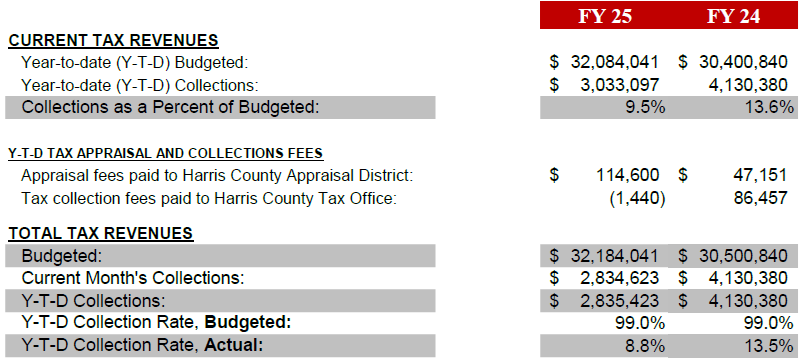 a) 2024 Approved Tax Rate = $0.004799/$100 Property Assessment/Appraisal - -->  Annual Tax on a $259,375 - $51,875 = $207,500/100 
		x .004799 = $9.958 (net of 20% homestead exception.)                                                                  
b)  $850,000/$32,184,041 =  2.64% Collection and assessment costs
21
INTERIM FINANCIAL REPORT (unaudited)DISBURSEMENT – ALL FUNDS January 31, 2025
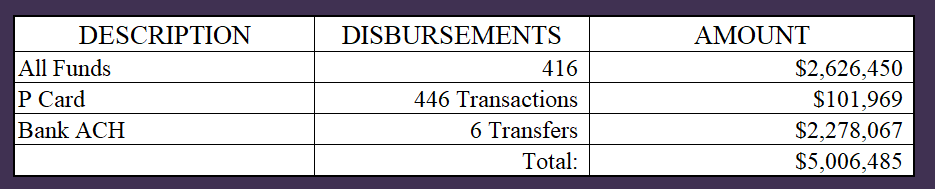 Notes:
All Purchase Orders and Payment Authorizations are reviewed before disbursement. 
All Procurement Card charges are reviewed by cardholder, supervisor, and business office staff each month. 
A report on CH Local Expenditures is included in the monthly report.
22
INTERIM FINANCIAL REPORT (unaudited)Segment Division Data  As of January 31, 2025
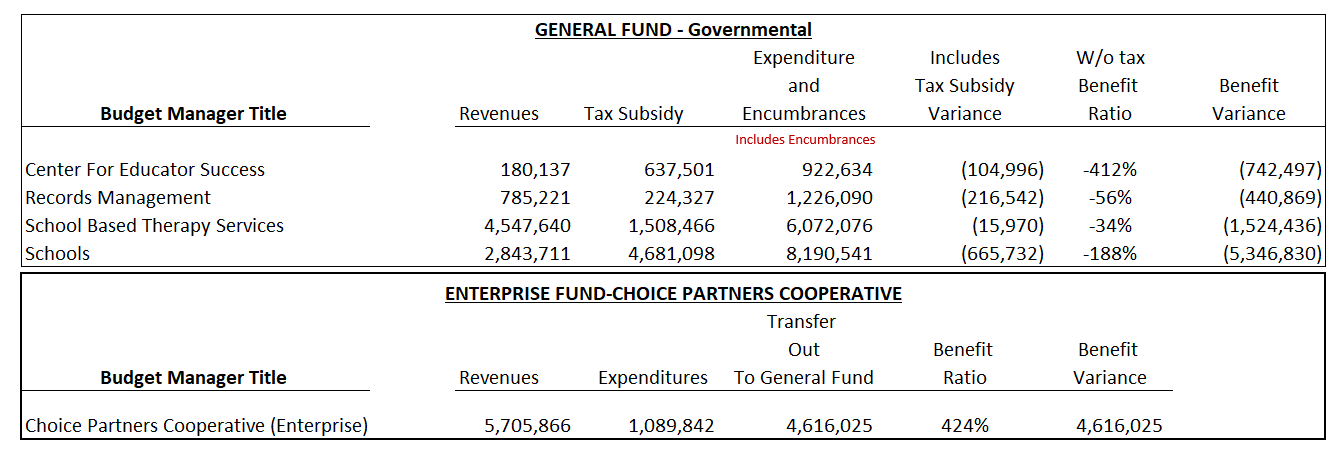 23
HIGHLIGHTS OF BUDGET AMENDMENT REPORTFebruary 26th, Board Meeting(unaudited)
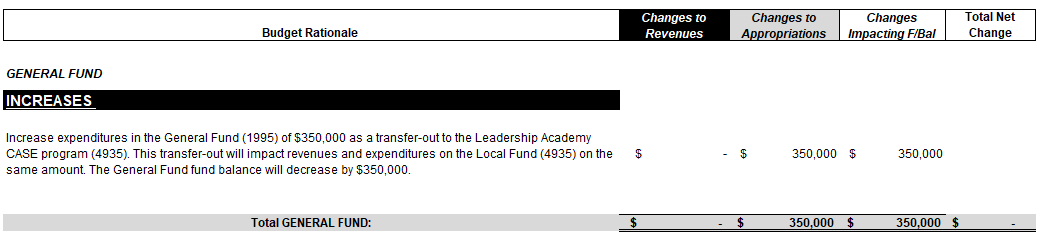 24
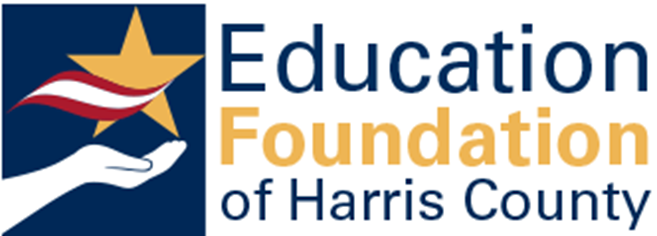 Education Foundation Update
January 31, 2025
25
25
Statement of Financial Position
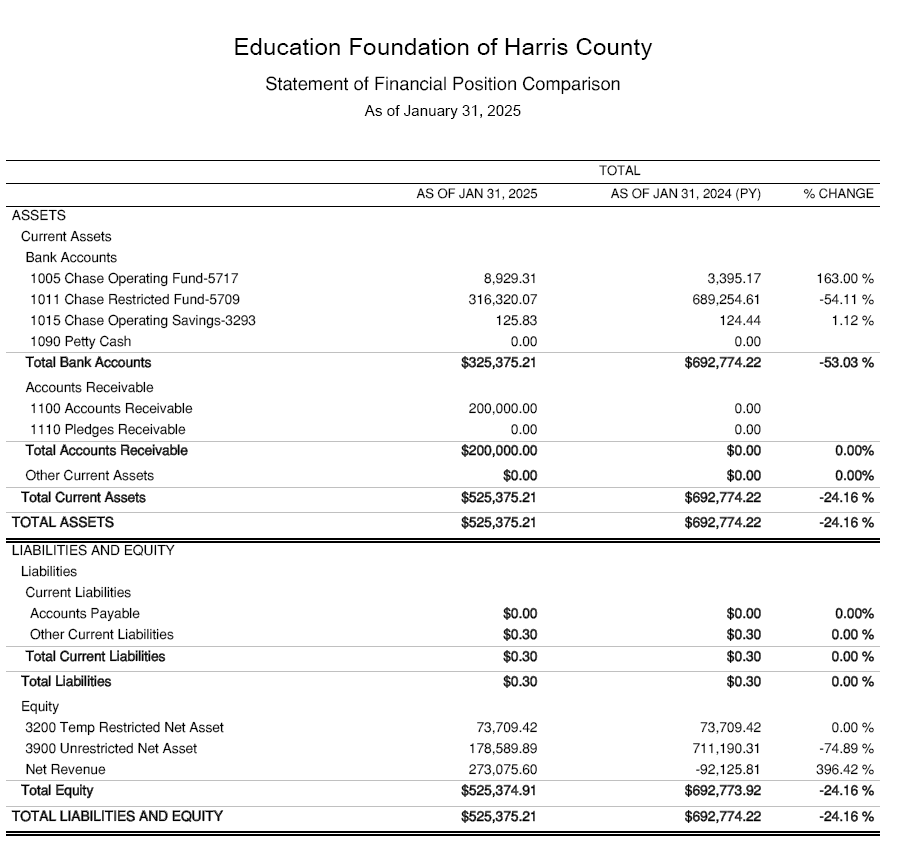 Net Equity 
$525,374
26
Ed Foundation Balances Per Program
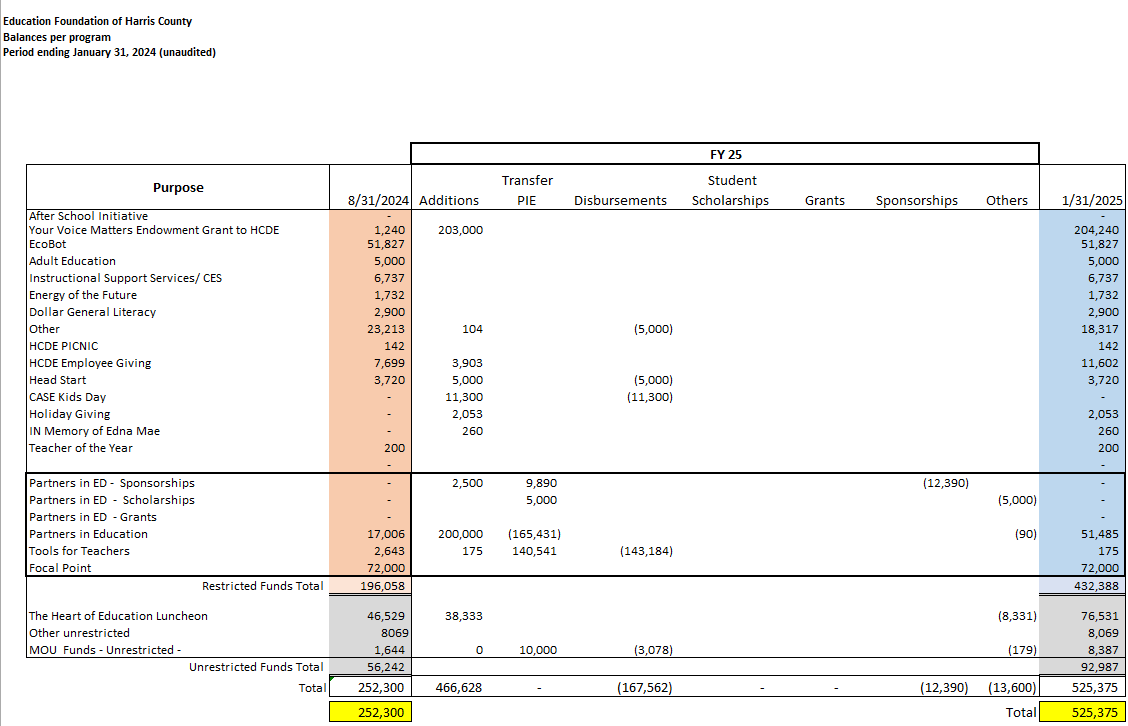 Note  Includes the $200K in FY 24-25
27
Transaction Detail by Inflow & Outflow
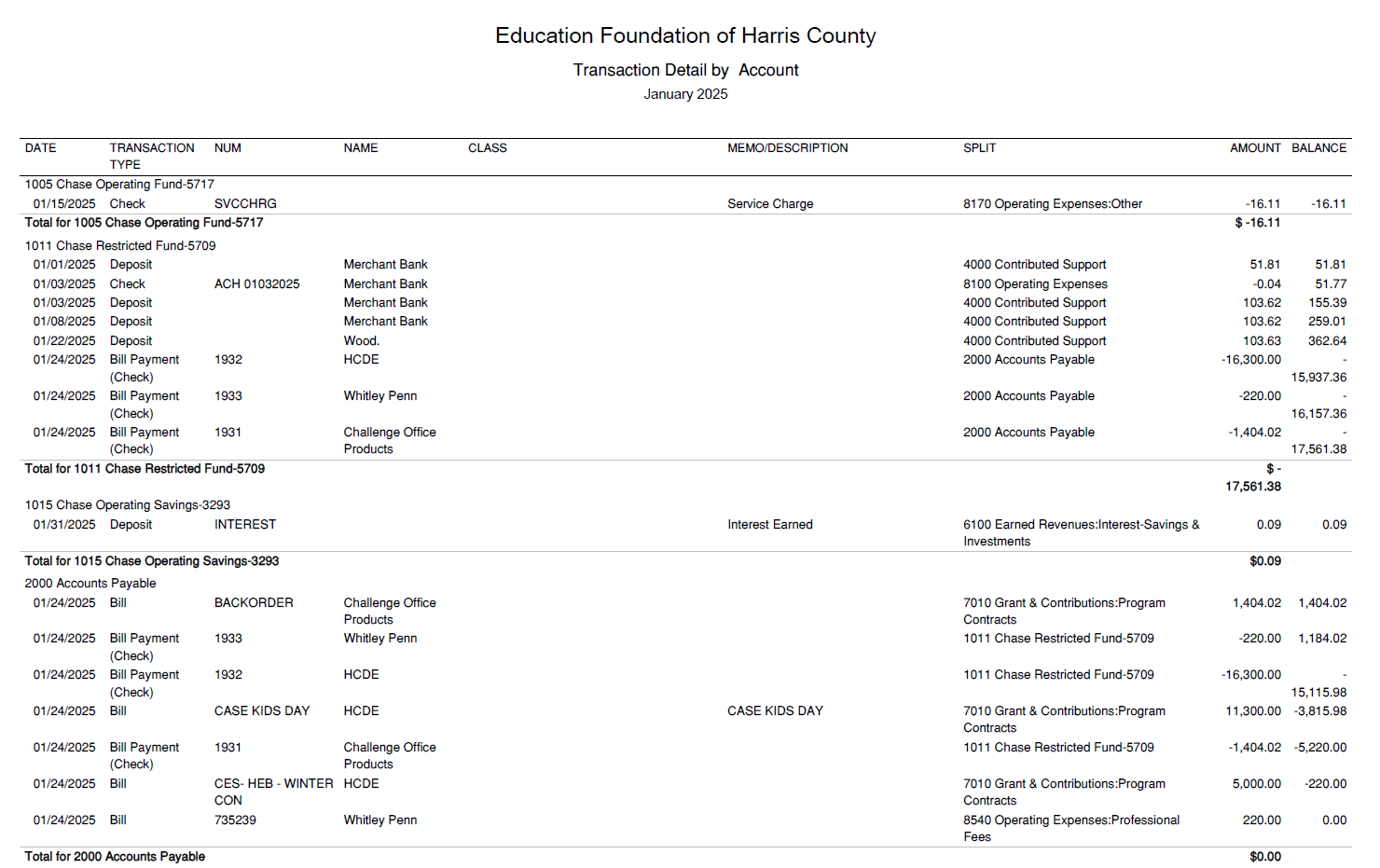 28
Transaction Detail by Inflow & Outflow
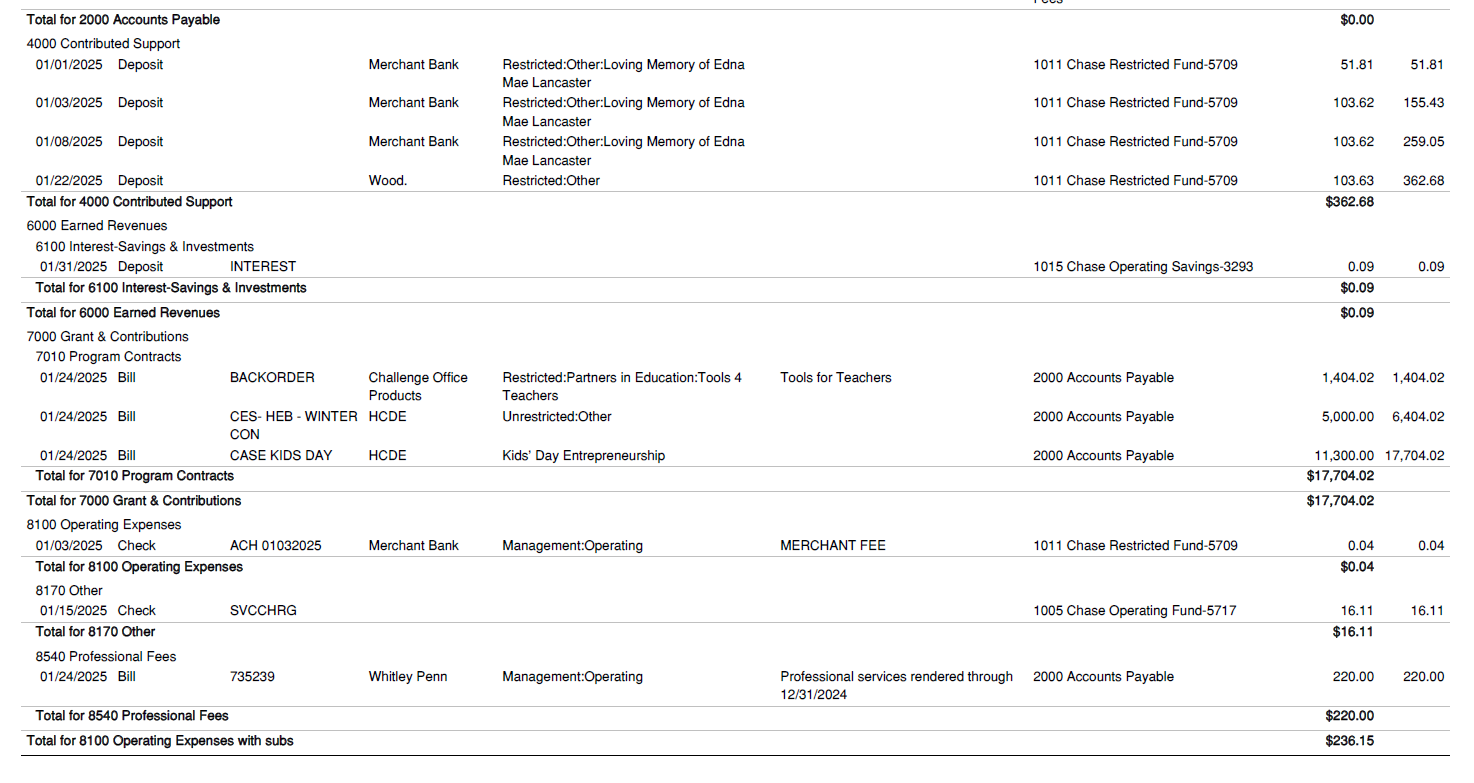 29
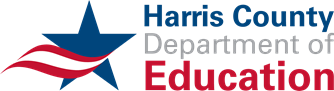 PFC & Lease Revenue Projects Update
January 31, 2025
30
30
AB East School Contract $12,358,000 Awarded 
Adult Ed Center Contract $15,121,000 Awarded on Oct 2021 Board Mtg
HP East Contract $7,271,000 Awarded on Nov 2021
Irvington – $11,172,589 Awarded on Jan 2024
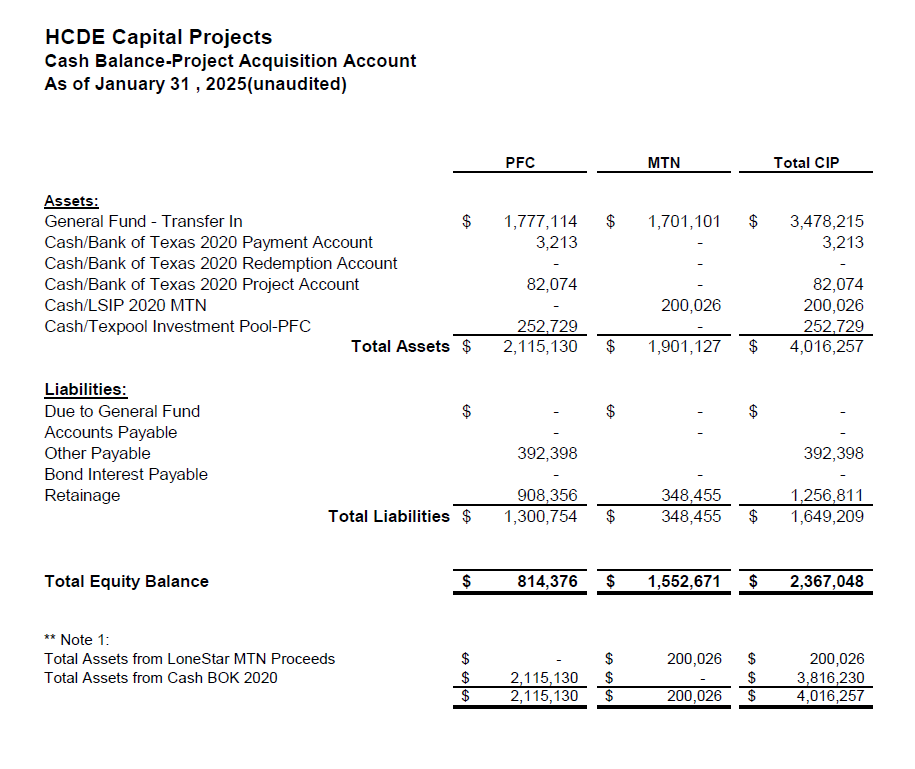 Cash Balance – 
Project Acquisition Account
As of January 31, 2025
31
31
2020 MTN NOTES/2020 PFC BONDS 
Pending Retainage Payable
Retainage Payable 

Project Acquisition Account
As of January 31, 2025
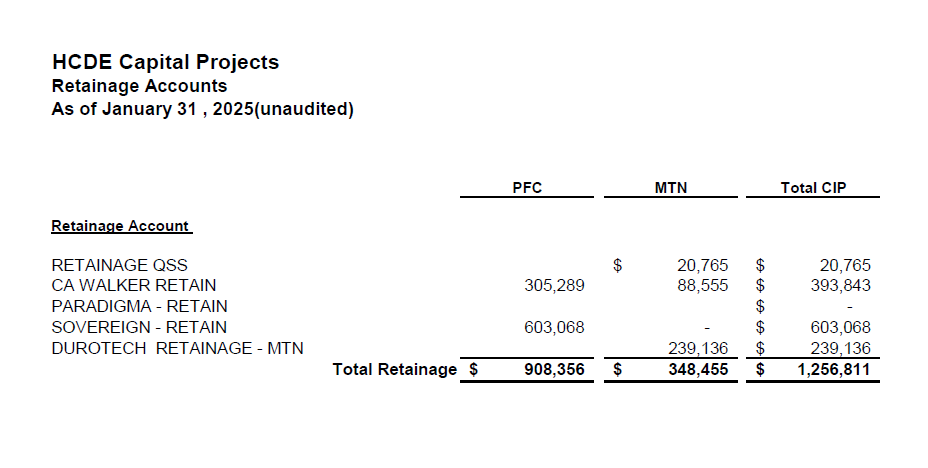 32
32
AB West $333,000 March 2024 Board Mtg 
HS Barrett Station $470,000 March 2024 Board Mtg 
Fortis Academy  $650,000 March 2024 Board Mtg 
Irvington – $9,860,000 March 2024 Board Mtg 
Post Oak - $5,000,000 March 2024 Board Mtg
$16,313,000
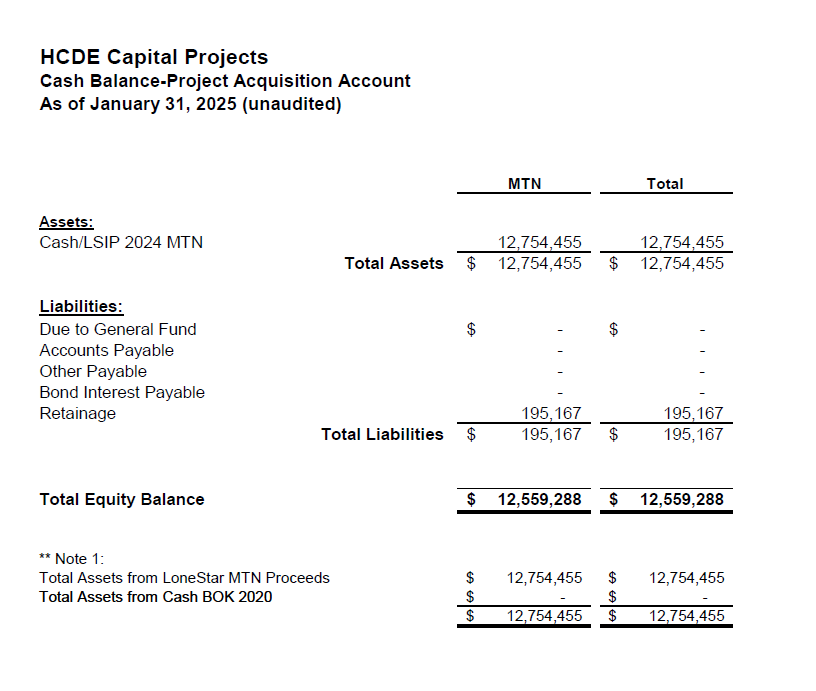 Cash Balance – 
2024 Maintenance Notes
As of January 31, 2025
33
33
AB West $333,000 March 2024 Board Mtg 
HS Barrett Station $470,000 March 2024 Board Mtg 
Fortis Academy  $650,000 March 2024 Board Mtg 
Irvington – $9,860,000 March 2024 Board Mtg 
Post Oak - $5,000,000 March 2024 Board Mtg
$16,313,000
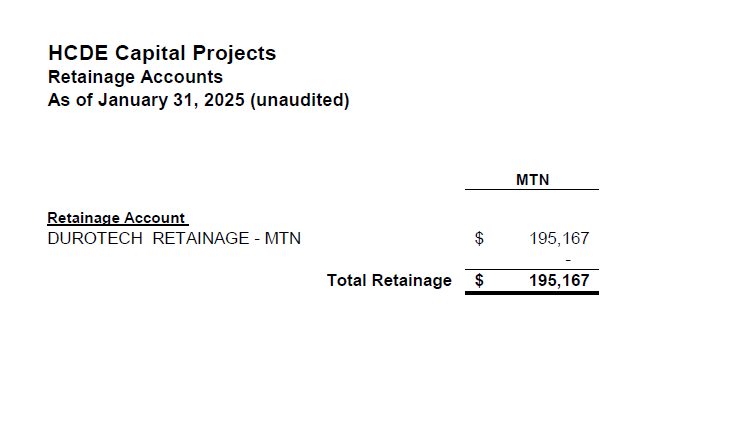 Retainage Payable
2024 Maintenance Notes
As of January 31, 2025
34
34
Income Statement– Project Acquisition Account
As of January 31, 2025
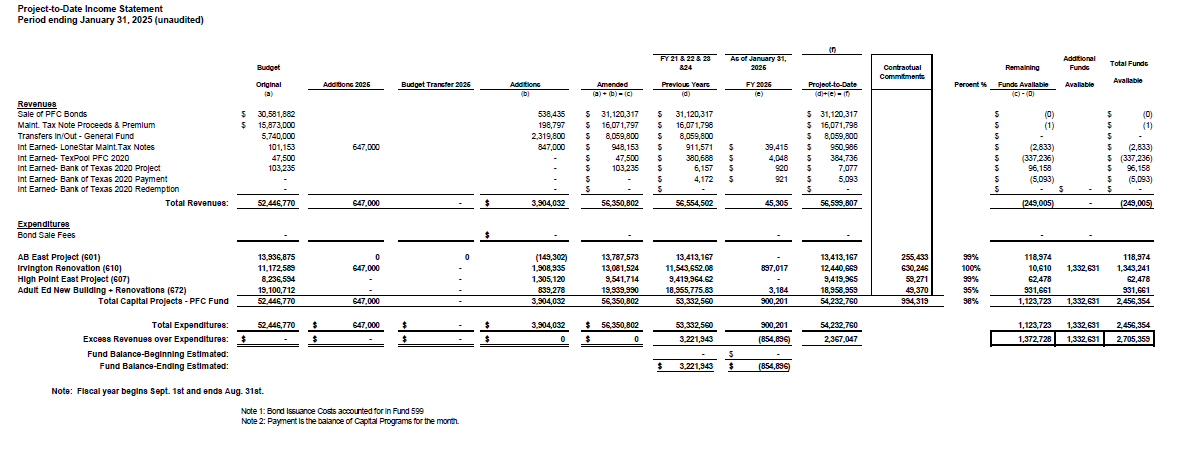 35
35
Income Statement– 2024 MNT NOTES
As of January 31, 2025
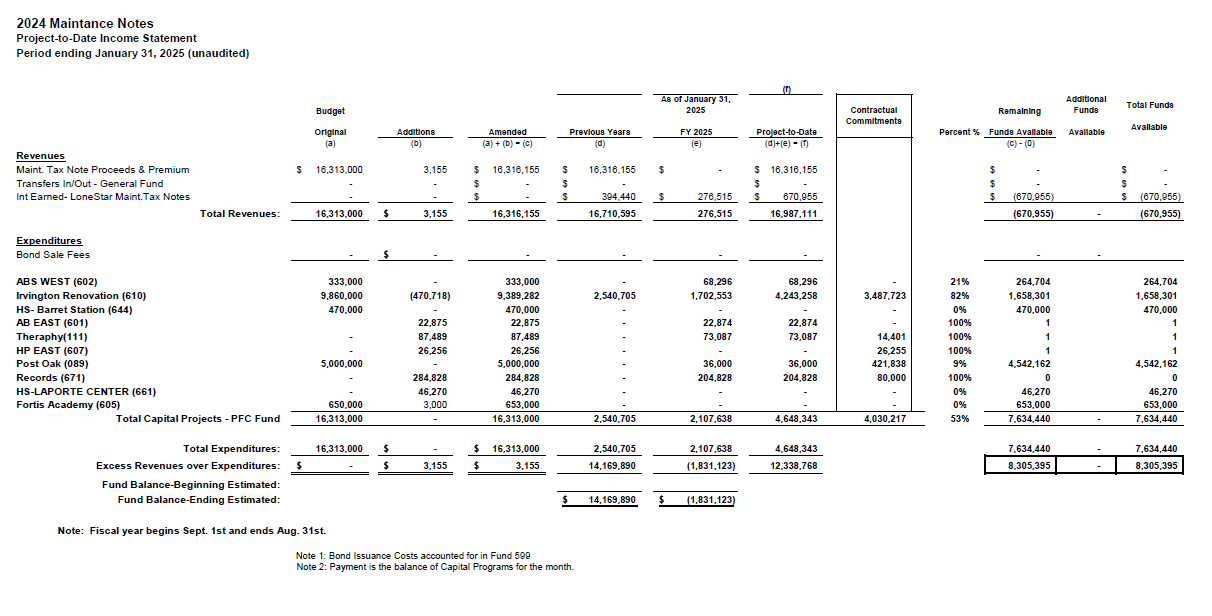 36
36
Irvington Renovation – Funds by Source
As of January 31, 2025
Irvington Renovation    2020 Maintenance Notes   $   4,781,519
Contract                          2024 Maintenance Notes   $   7,000,000  
                                                            Total                      $11,781,519
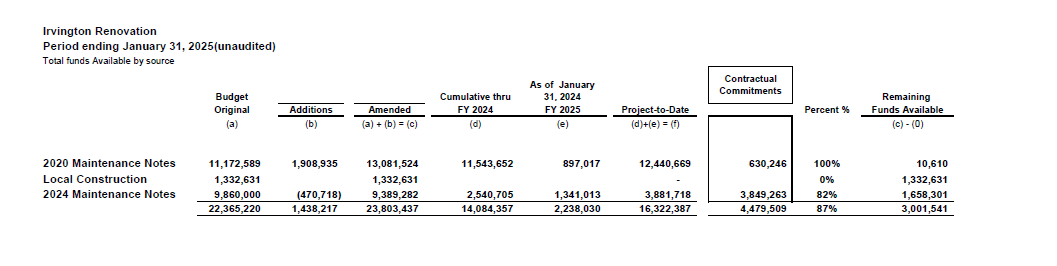 37
37
Interim Financial Report (unaudited)
I certify that the foregoing information is true and accurate to the best of my knowledge.
/s/ Jesus J. Amezcua, RTSBA,CPA, Ph.D., CPFIM, Asst. Supt. for Business Support Services
/s/ Marcia Leiva, Chief Accounting Officer
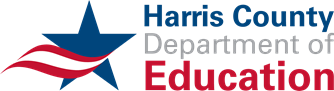 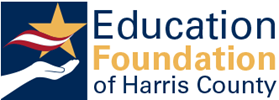 38